University Accreditation
OSU holds institutional accreditation through the 
Northwest Commission on College and Universities.
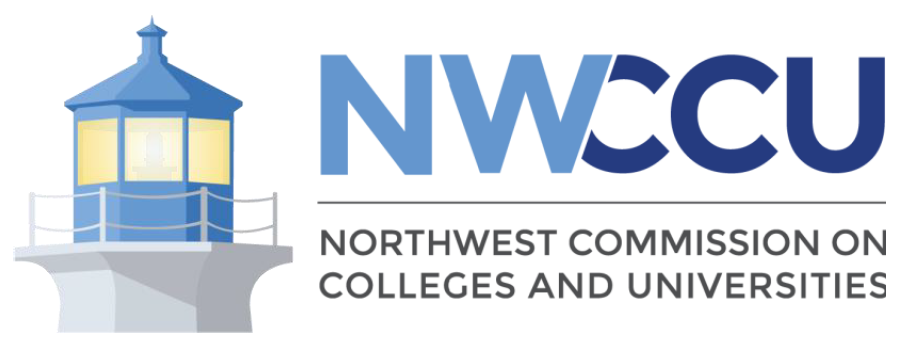 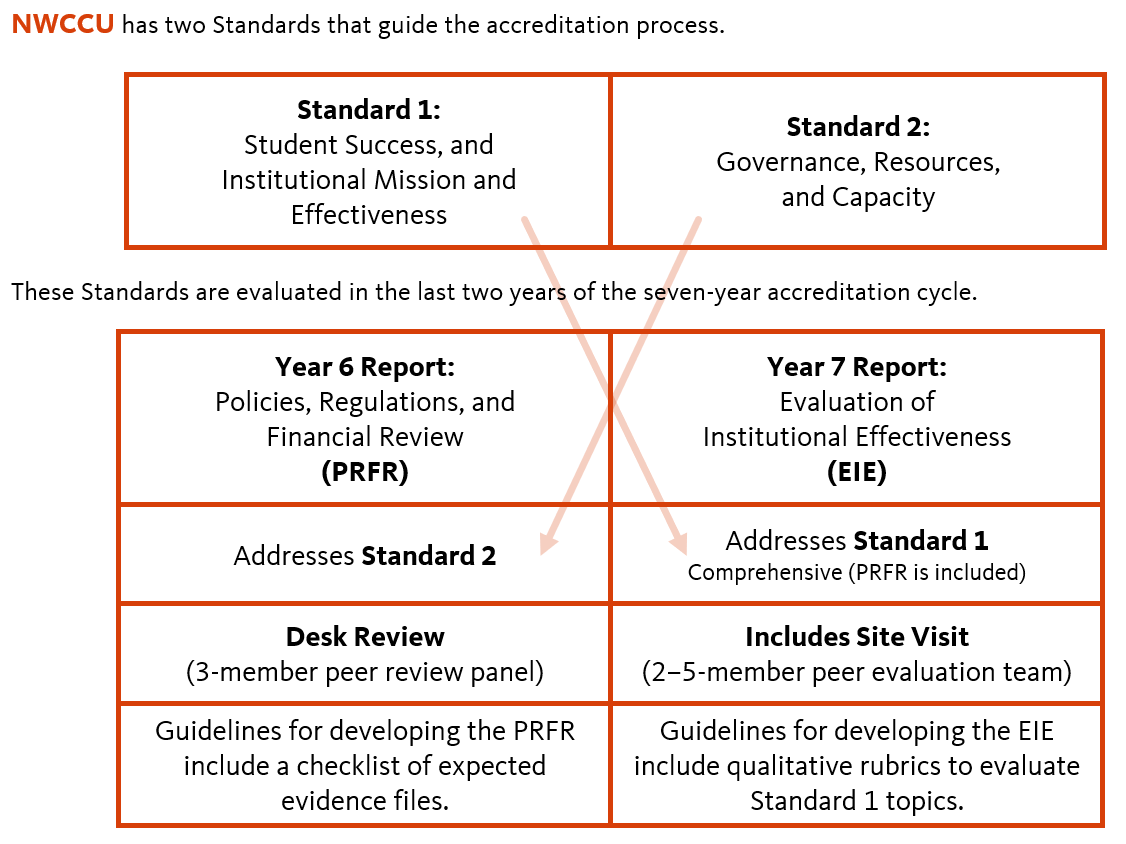 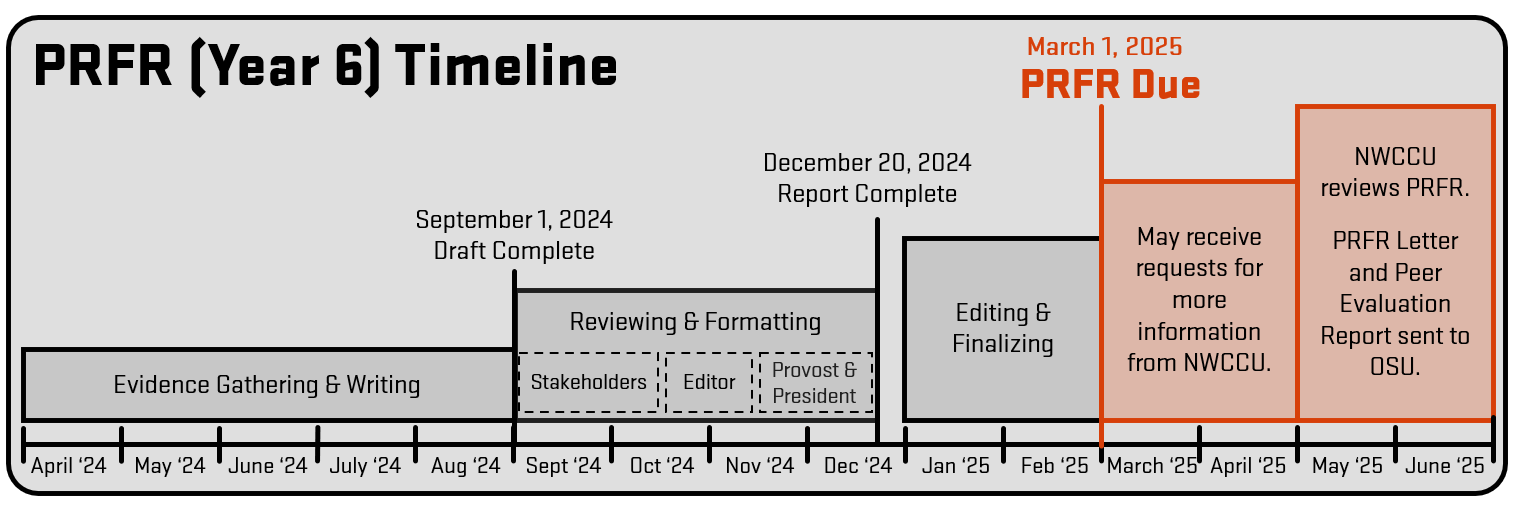 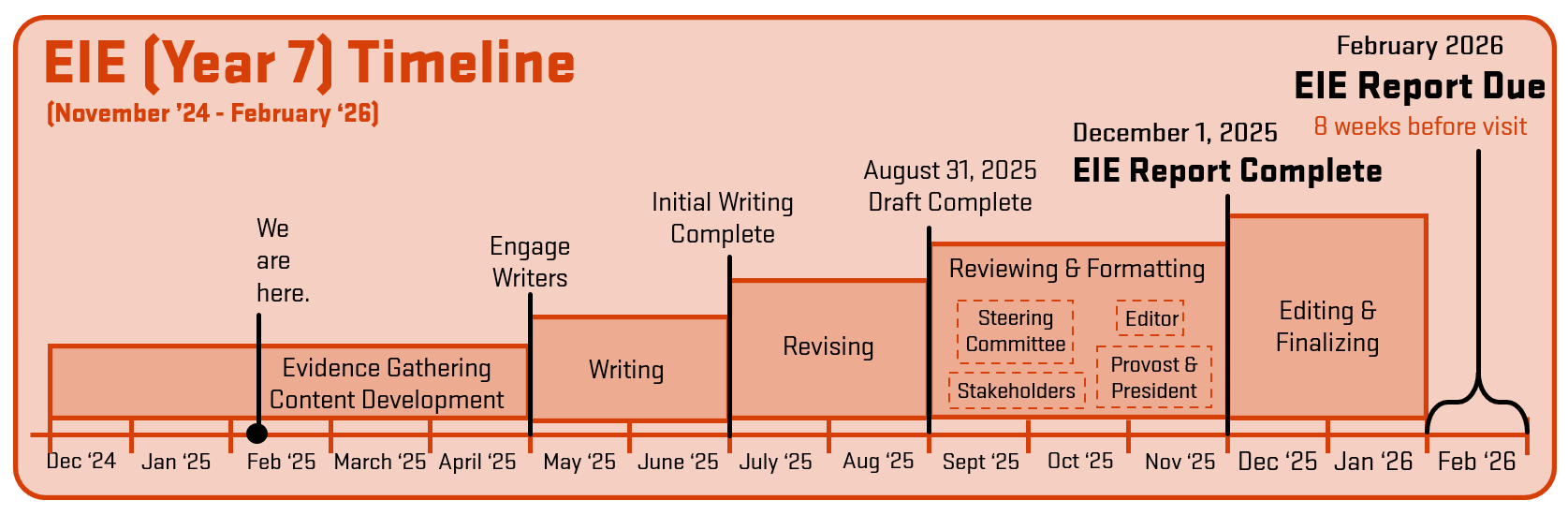 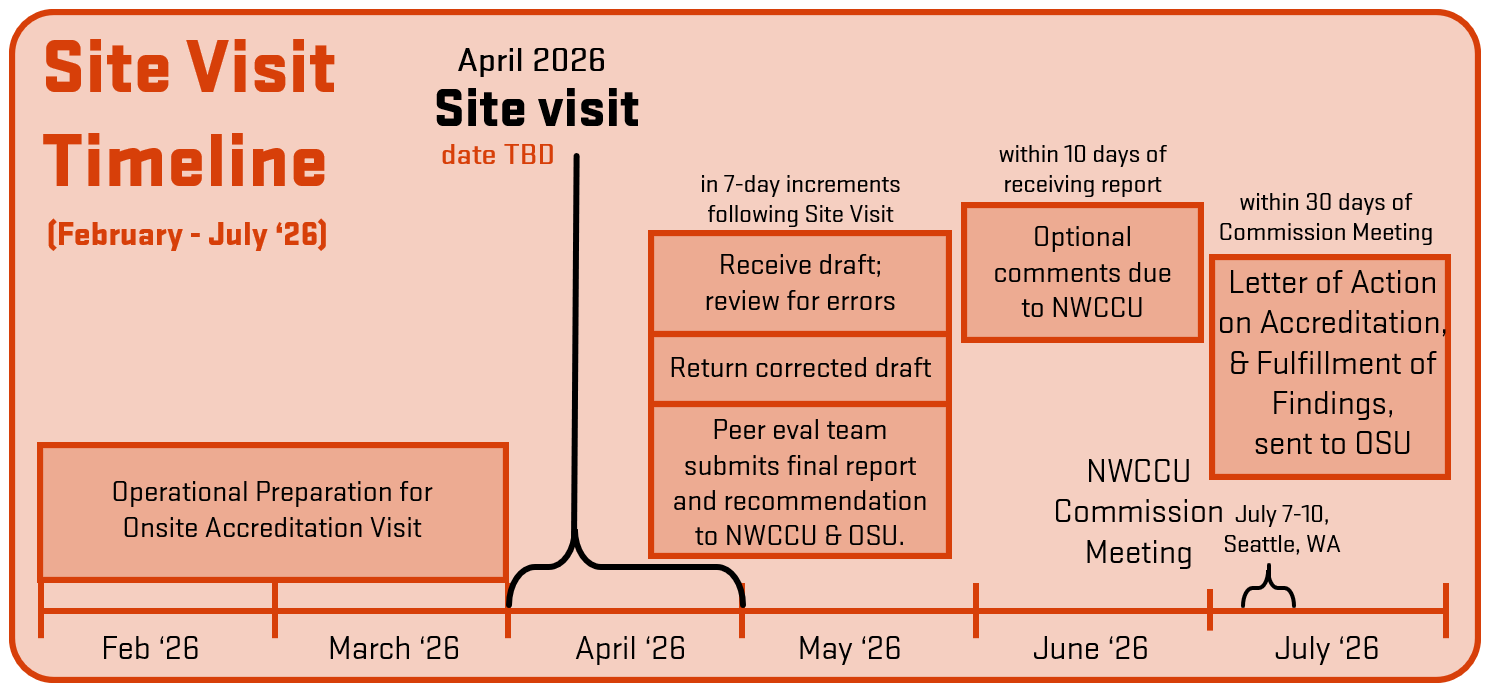